E-court: Estonian experiencePaavo randmasupreme court of estonia
Where are we now?
no paper case files, except in criminal cases;
Court Information System (KIS) through various apps allows electronic communication with the parties;
judges can work remotely with digital case files;
judge can hold virtual court sessions.
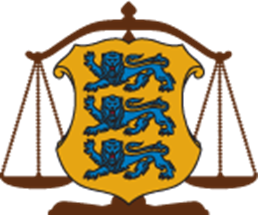 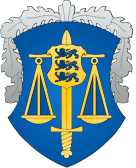 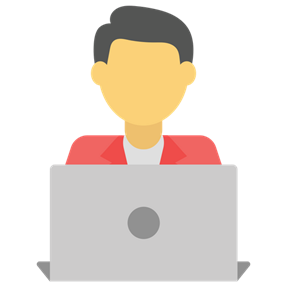 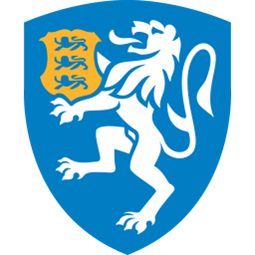 PRIS
RR
MIS
KIS
MKM KIS
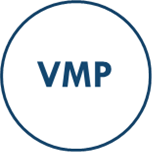 DT
ET
AET
VAET
NAP
KEIS
KÄPO
RIS
KARR
KIR
ERT
JAAK
ÄR
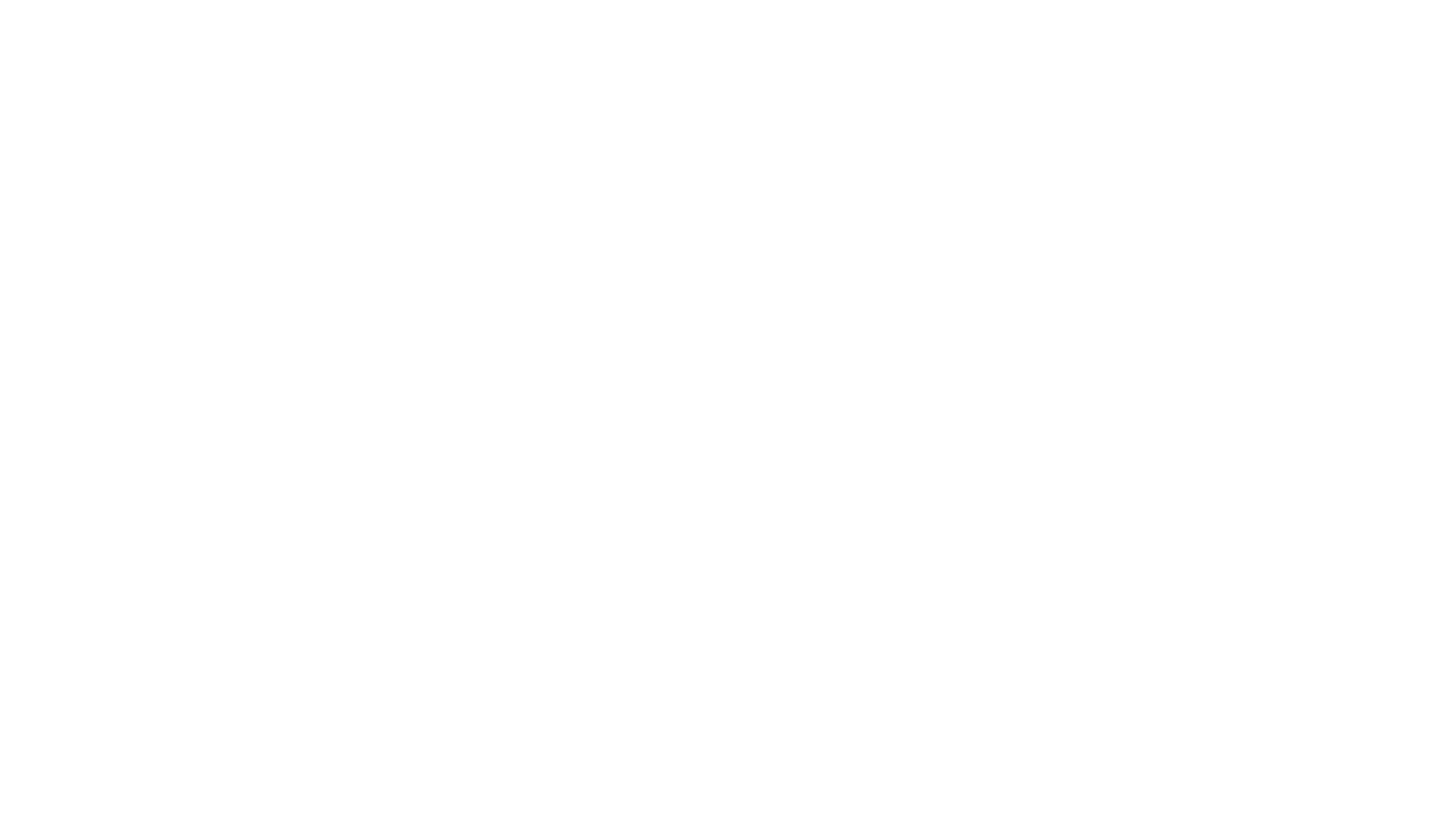 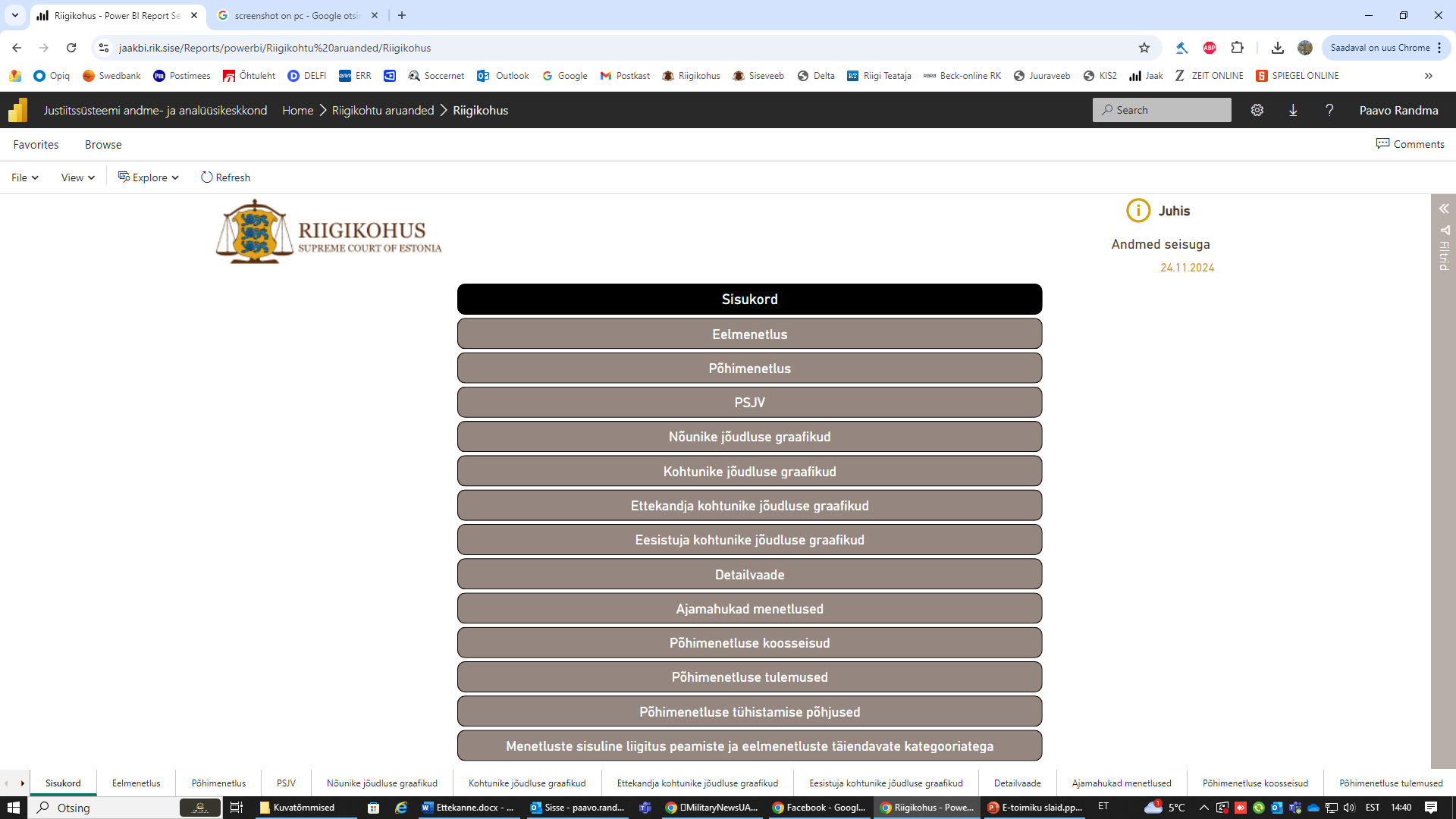 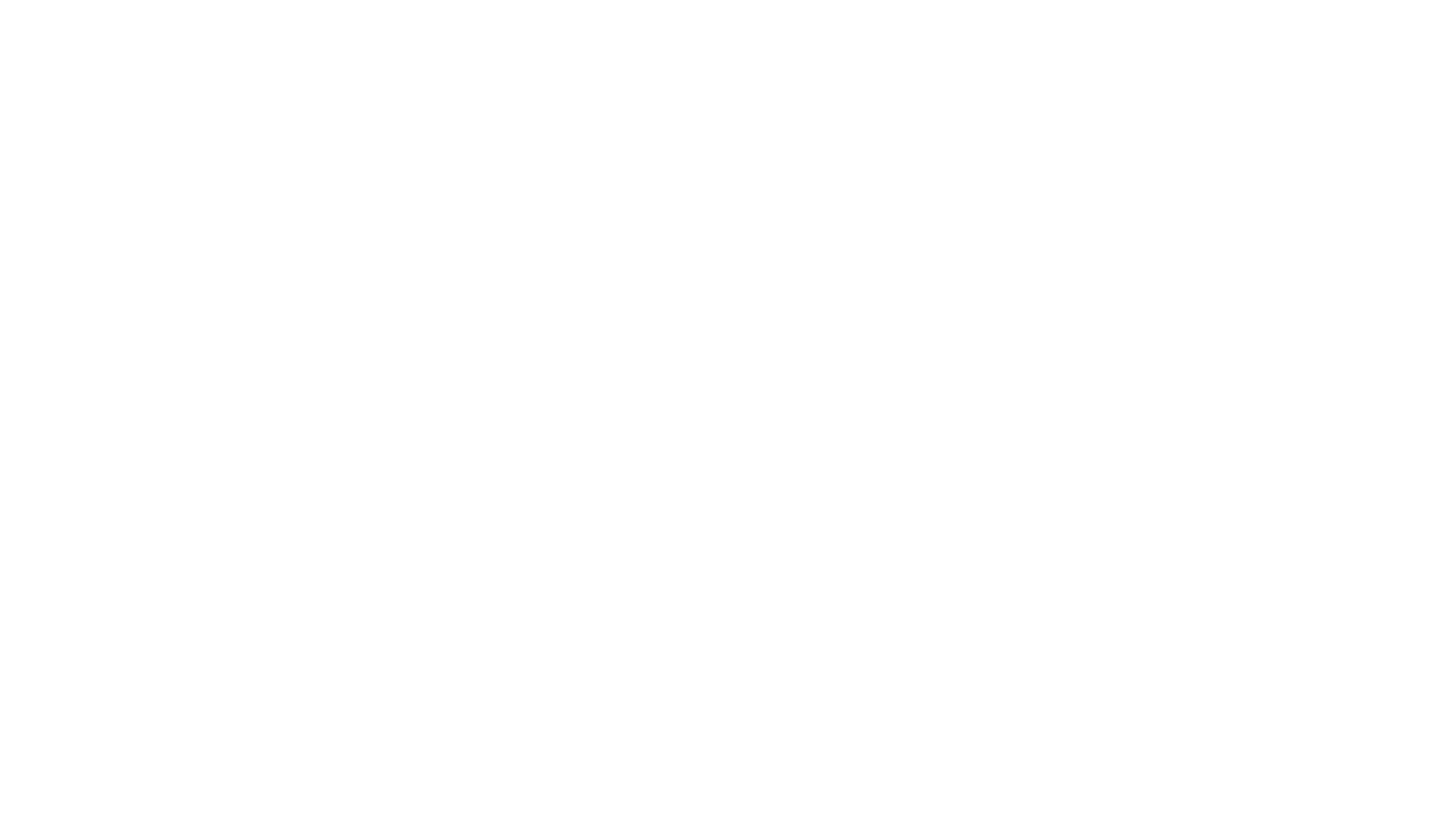 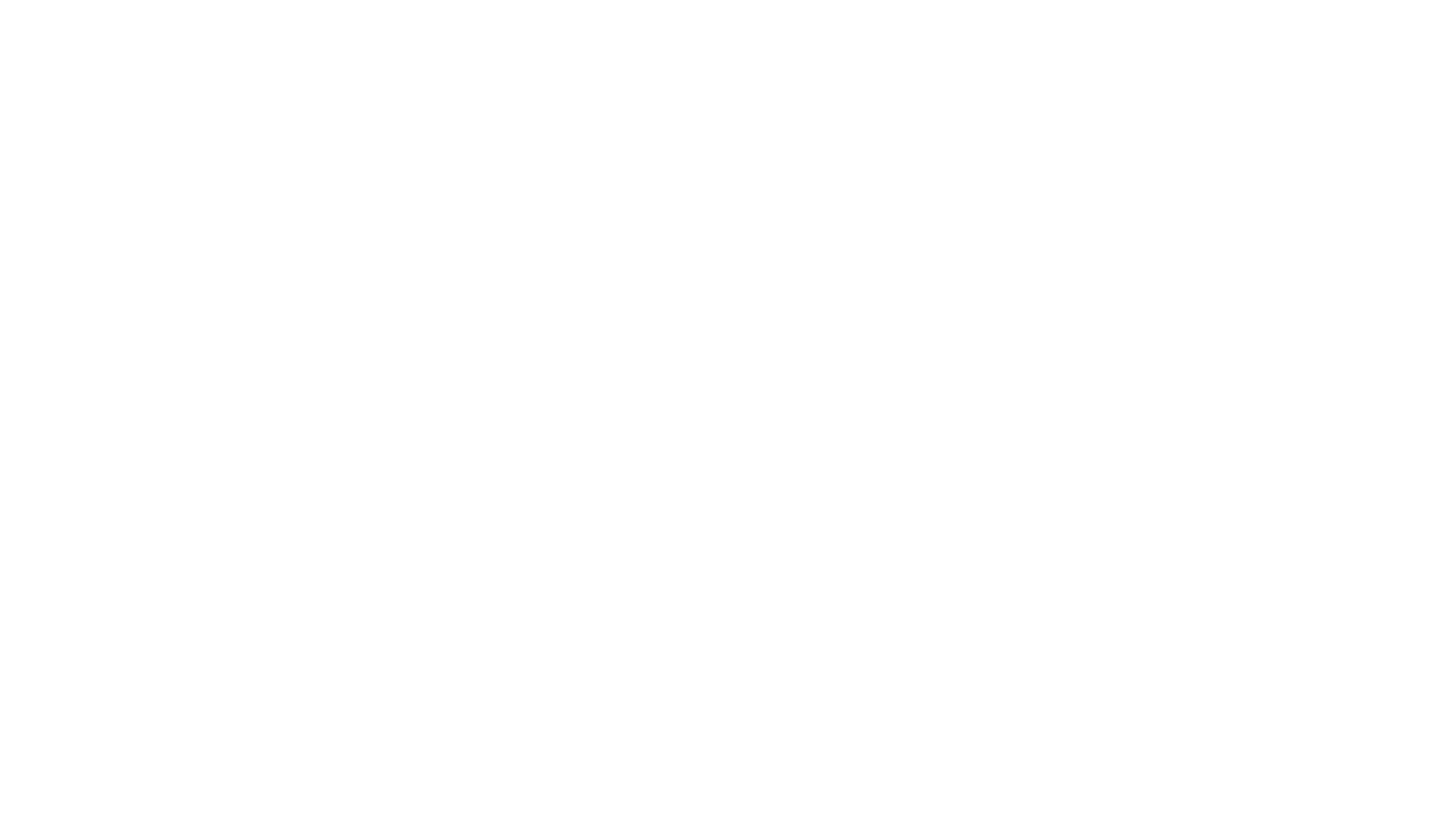 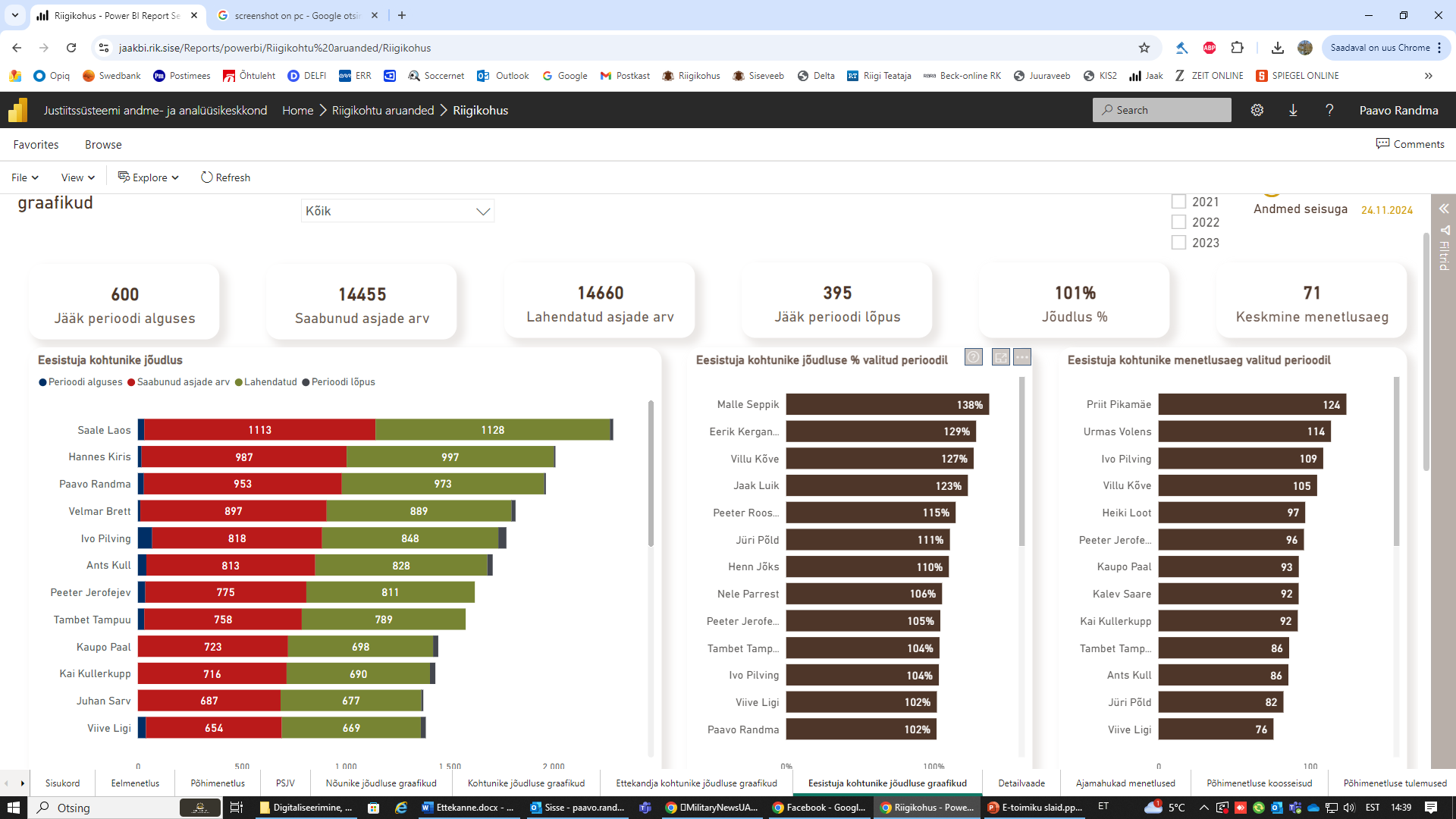 Problems with the existing information system
KIS is mirroring the paper file;
the system is document-based, not data-based;
working with a digital case file is time-consuming; 
system failures due to data processing volumes;
too complicated and expensive to change and develope.
some questions raised
The courts are too  easy to access?
Is it sometimes too convenient to participate in court proceedings?
A handy argument for the executive to change the way courts are organized
The independence of judges and its abuse
A new approach?
we can afford fewer people with the expectation that their qualification is even higher and they work more efficiently;
data volumes are increasing;
law is becoming more complex; 
access to legal aid is low, there is a high number of unsatisfactory and unpromising court referrals. 
CONCLUSION: We need a data-driven, intelligent system, that would partly take over the work of humans.
New court information system? (I)
KIS is built on the basis of data;
forms that could be easily filled in the information system; 
AI will help with drafting actions and complaints;
KIS can generate basis for the judgements and other procedural documents;
digital signing is replaced by simpler approvals;
AI produces intelligent protocols;
AI produces translation and interpretation.
New court information system? (II)
AI can identify the person in remote hearings;
AI could take over interaction with people on their simple everyday requests; 
AI distributes cases and unifies the workload;
AI could help to assess with the determination of costs and legal aid proceedings;
AI could be used in judgments for data cleansing
New court information system? (III)
AI takes partially over the pre-trial procedures and case management;
AI can analyse and summarise voluminous procedural documents, the parties’ arguments and evidence and draw conclusions from it; 
AI can analyse law and case-law and also provide projects on how to settle the case on the basis of existing knowledge; 
AI could help with out-of-court online platform-based dispute resolution.
Risks and challenges of implementing AI
we need robot assistants, not robot-judges. AI cannot take over judgements based on values or discretionary decisions, 
too much trust in AI?
protecting personal data?